Republika Hrvatska i njeni susjedi
Granice mogu biti :
PRIRODNE 
     rijeke                 planine                   mora
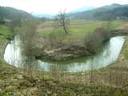 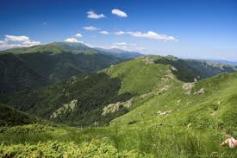 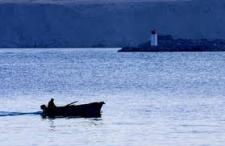 UMJETNE  - dogovorene zamišljene crte
REPUBLIKA SLOVENIJA
LJUBLJANA – glavni grad
Rijeka Sutla  i Jadransko more  su granice
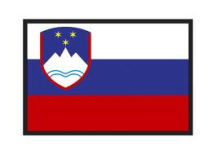 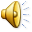 ITALIJA
RIM – glavni grad
Jadransko more je granica
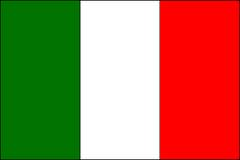 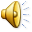 BOSNA I HERCEGOVINA
SARAJEVO – glavni grad
Rijeka Sava i planina Dinara , te Jadransko more  su granice
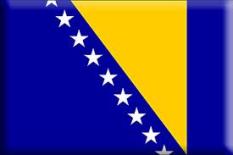 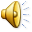 SRBIJA
BEOGRAD – glavni grad
Rijeka Dunav je granica
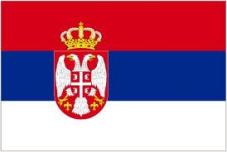 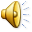 MAĐARSKA
BUDIMPEŠTA – glavni grad
Rijeke Mura i Drava su granica
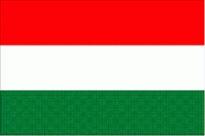 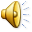 CRNA GORA
PODGORICA – glavni grad
Jadransko more je granica
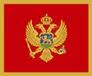 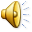 MAĐARSKA
SLOVENIJA
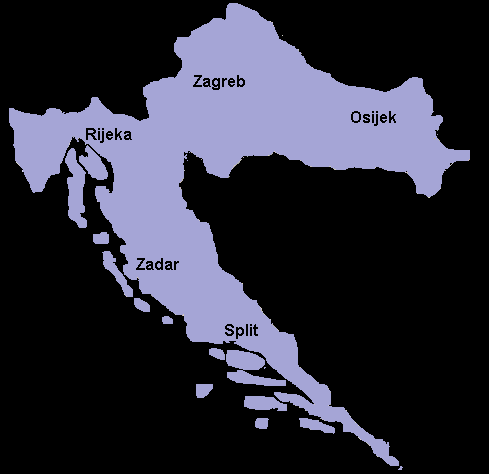 SRBIJA
BOSNA I HERCEGOVINA
ITALIJA
CRNA  GORA
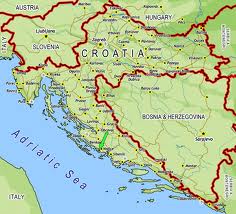